Institute for Cyber SecurityOverview
Ravi SandhuExecutive DirectorProfessor of Computer ScienceLutcher Brown Chair in Cyber Security

April 2019

ravi.sandhu@utsa.eduwww.ics.utsa.eduwww.profsandhu.com
© Ravi Sandhu
World-Leading Research with Real-World Impact!
1
ICS Mission and History
MISSION
Excellence in graduate-level sponsored research
2017-2022
Major expansion by winning NSF C-SPECC grant
2012-2017
Graduated to a self-sustaining operation
2007-2012
Founded by start-up funding from State of Texas
In collaboration with:
College of Engineering
College of Business
College of Education
Open Cloud Institute
Cyber Center for Security & Analytics
Partnership with 4 NISD High Schools:
Harlan, Woodson, Taft, Business Careers
FlexCloud & FlexFarmWorld class research laboratories
Sustained production of PhD graduates and sponsored research
© Ravi Sandhu
World-Leading Research with Real-World Impact!
2
Holistic Cyber Security Research
Objectives
ATTACKS
POLICY
Respond
Enable
Why?
What?
Enforce
Defend
DETECT
PROTECT
How?
Complement
Mechanisms
© Ravi Sandhu
World-Leading Research with Real-World Impact!
3
Holistic Cyber Security Research
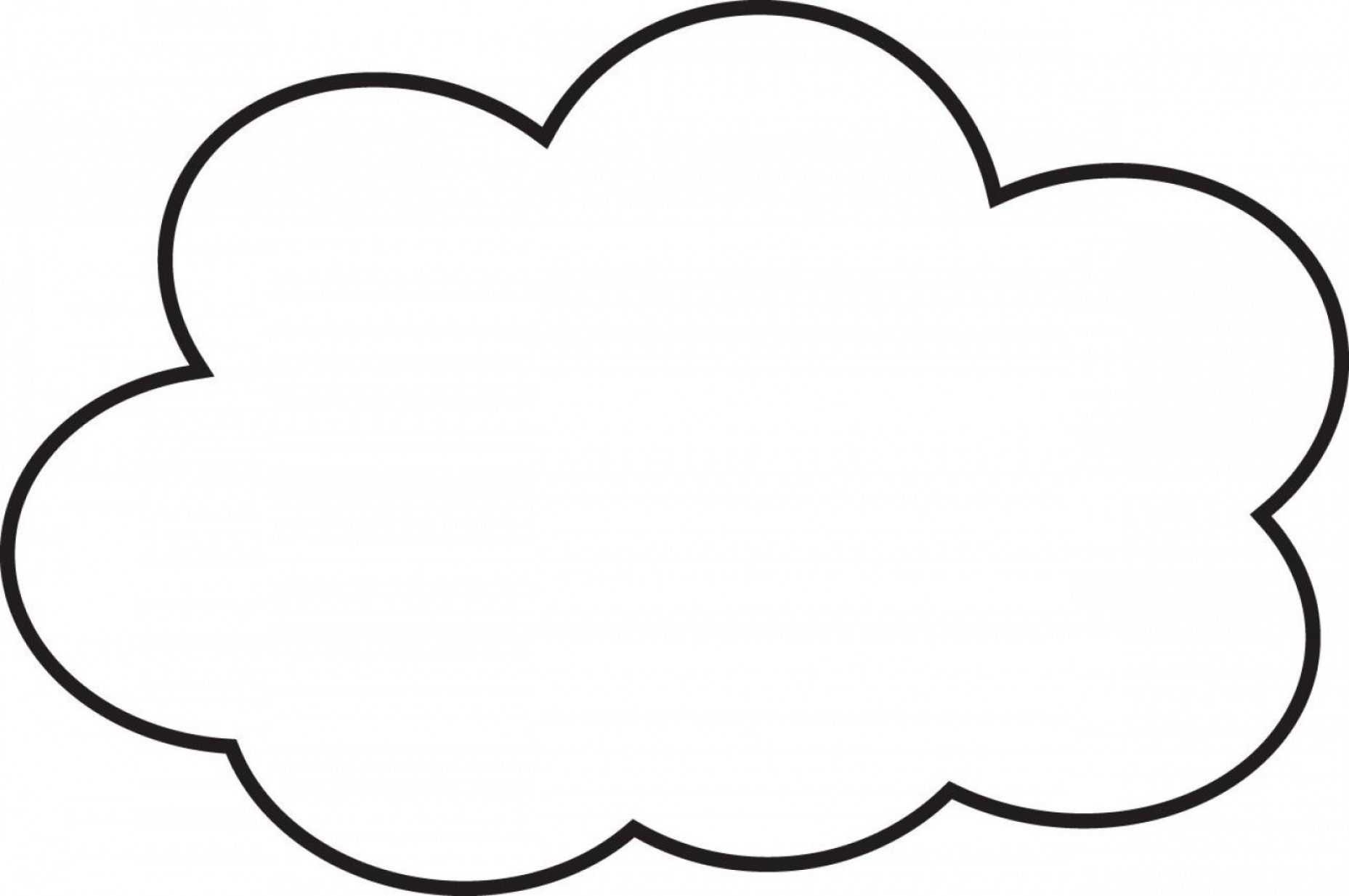 Objectives
ATTACKS
POLICY
Respond
Enable
Requires

Institute Level Effort
World Class Laboratories
Global Collaborative Connections
Why?
What?
Enforce
Defend
DETECT
PROTECT
How?
Complement
Mechanisms
© Ravi Sandhu
World-Leading Research with Real-World Impact!
4
ICS Major Research Thrusts
APPLICATION DOMAINS
Cloud Computing, Internet of Things (IoT), Social Media, Big Data, Mobile Platforms, Enterprise,  Insider Threat, Scientific Infrastructure, Smart Homes, Smart Cities, Smart Carsetcetera
WORLD CLASS LABS
FlexCloud
Flex Farm
FOUNDATIONAL TECHNOLOGIES
Access Control, Policy, Malware, Forensics, Blockchain, Artificial Intelligence, Machine Learning, Data Provenance, Formal Methodsetcetera
Goal: Broaden and Deepen
© Ravi Sandhu
World-Leading Research with Real-World Impact!
5
Facts and Figures
PAST SYNOPSIS
 PhDs graduated: 25
 External funding raised: $22M

CURRENT STATUS
 Faculty affiliates: 20
 College of Sciences: 8, Engineering: 5, Business: 5, Education: 2
 Includes 6 with research fully managed through ICS
 Current PhD students: 32
 College of Sciences: 22, Engineering: 7, Business: 2, Education: 1
 Domestic: 17
 Foreign: 15
 Current non-PhD students: 8
 Domestic: 7
 Foreign: 1
© Ravi Sandhu
World-Leading Research with Real-World Impact!
6